Working Paper – 78August 2024
Evolution of the Healthcare Policy Framework in India
Janak Raj, Shauryavir Dalal and Aashi Gupta
1
Bhore Committee Report – Emphasis on UHC
“…provision by the state of as complete health service as possible and the inclusion, within its scope, of the largest possible proportion of the community. The need for assuring the distribution of medical benefits to all, irrespective of their ability to pay, has also received recognition.”

“…a National Health System for delivery of comprehensive preventive and curative allopathic services through a rural focused multi-level public system financed by the government, which all patients would be able to reap, irrespective of their ability to pay.”
2
Bhore Committee Report – Positive Impact of Health on Economic Growth
“Apart from the intrinsic importance of maintaining individual and community health at its highest level, we strongly hold the view that the carrying out of the health measures we propose is one of the most effective ways of ensuring the economic prosperity of the country and of materially raising the level of the national income. It is obviously impossible to assess accurately, in terms of money the effects of ill‐health on the community”
3
Mindset towards Health
“[P]roductive items such as electrification, industrial development, irrigation projects and agricultural improvement should come before unproductive items such as health and education.”
- Viceroy (1944)
4
Bhore Committee Report (1946)
Emphasised on the positive impact of good health on economic growth
Integration of curative and preventive healthcare
Setting up National Health System (NHS)
Setting up primary and secondary healthcare infrastructure
Health Education and Medical Research
5
Early Years of Independence–Managing  Epidemics and Ensuring Immunisation
6
National Health Policy- 1983, 2002, 2017 and NHM
Based on Alma-Ata Declaration of “Health for All by 2000”, later popularised as Universal Health Coverage
Common Thread prevalent-
Increasing public health spending
Reducing out-of-pocket health spending
Developing primary healthcare
Addressing rural-urban inequalities in healthcare 
Achieving universal health coverage
7
Evolution of Health Spending
Source: RBI State Finances, A Study of Budget; Union budgets.
8
India spends the lowest on Health
Source: Government Finance Statistics, IMF; Global Health Expenditure Database, WHO
9
India vs Economies with similar Tax-GDP ratio
Source: Government Finance Statistics, IMF; Global Health Expenditure Database, WHO
10
[Speaker Notes: Indonesia – point it out]
Not a Matter of Financial Capacity but Intent
Source: RBI State Finances, A Study of Budget.
11
Most States spend less than 8 per cent of total expenditure on health
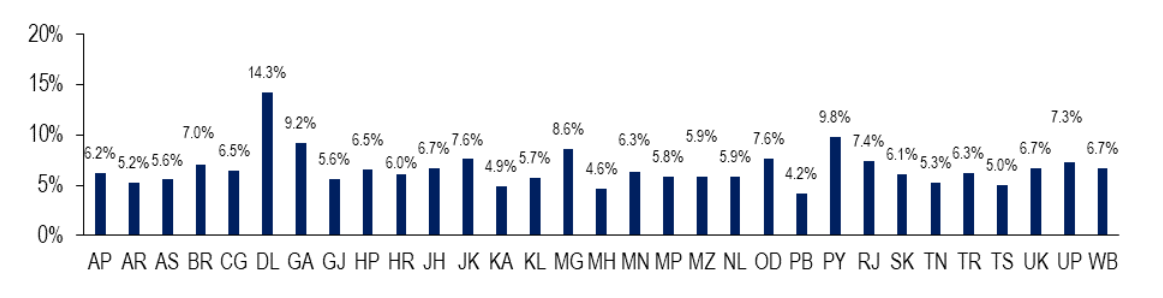 Source: State Budget Documents, 2023-24
12
Indicators of Health – India vis-à-vis its Peer Economies
Source: World Health Organisation
13
Primary Healthcare System- Deficiencies in Infrastructure
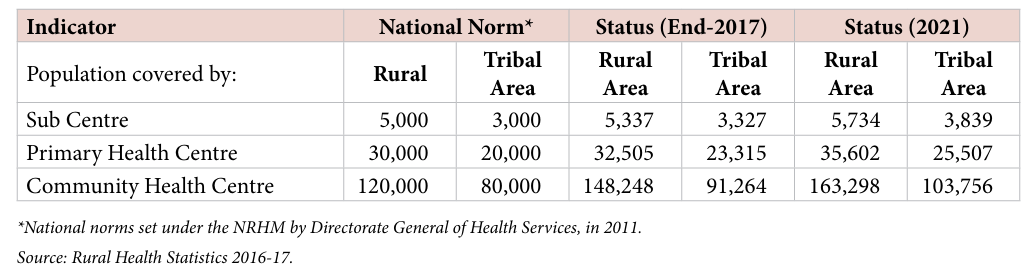 14
Primary Healthcare System- Deficiencies in Human Resources – Rural Areas
15
Primary Healthcare System- Deficiencies in Human Resources – Urban Areas
16
India lags behind its Peers in UHC Index
17
Key Takeaways
Health - a low priority all along.
OOPE in India - one of the highest in the world.
Primary Healthcare- not receiving adequate attention.
Inadequate health infrastructure, shortage of human resources.
Significant rural- urban disparities persist.
UHC goal remains elusive.
18
Thank you
19